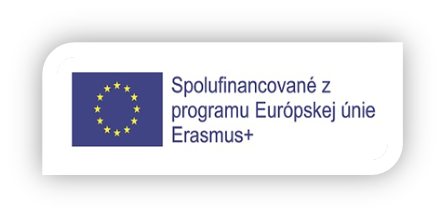 Stredná odborná škola obchodu a služieb 
Ulica 17. novembra 2579, 022 01 Čadca
MOBILITA: ŠPANIELSKO - BARCELONA
ERASMUS+
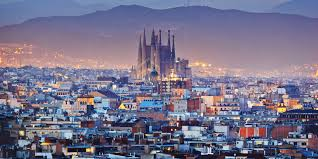 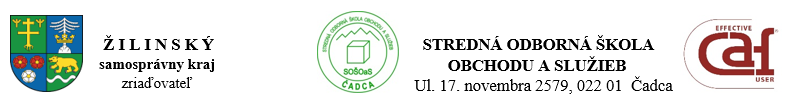 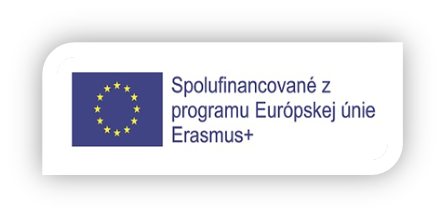 Názov projektu: Kreativita a inovácie v odbornej príprave mladýchgastronómov a kaderníkov na budúce povolanie
Termín realizácie:  2. 7. − 29. 7. 2021
Miesto realizácie: Beth’s salon Barcelona, Španielsko
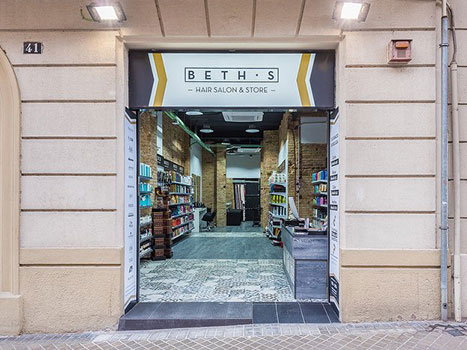 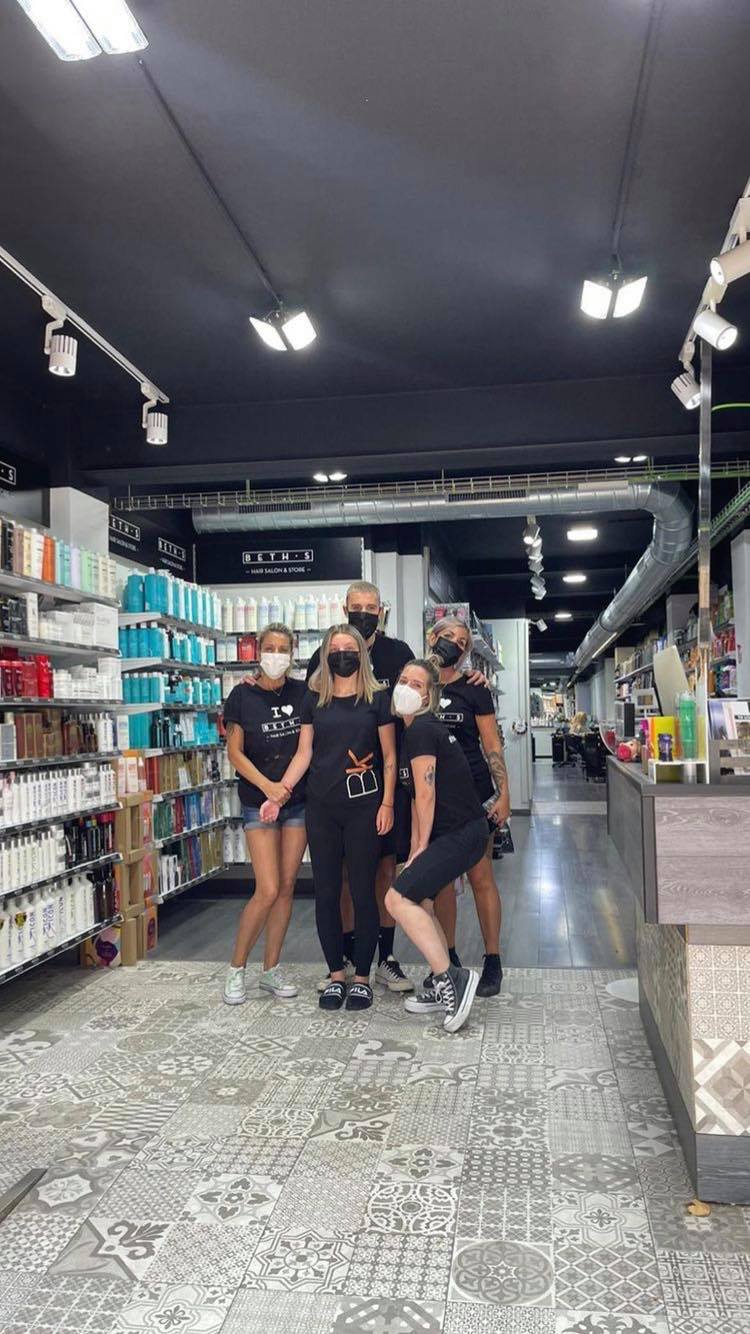 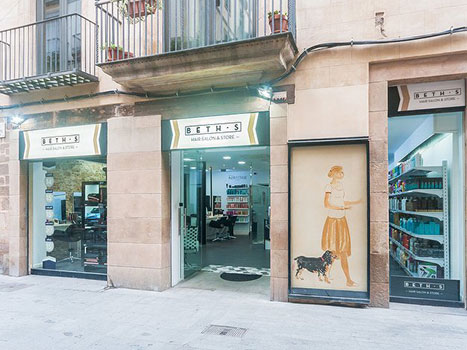 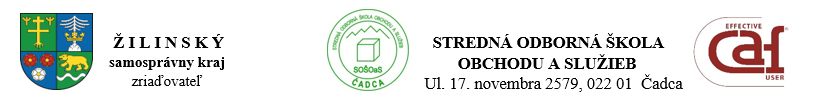 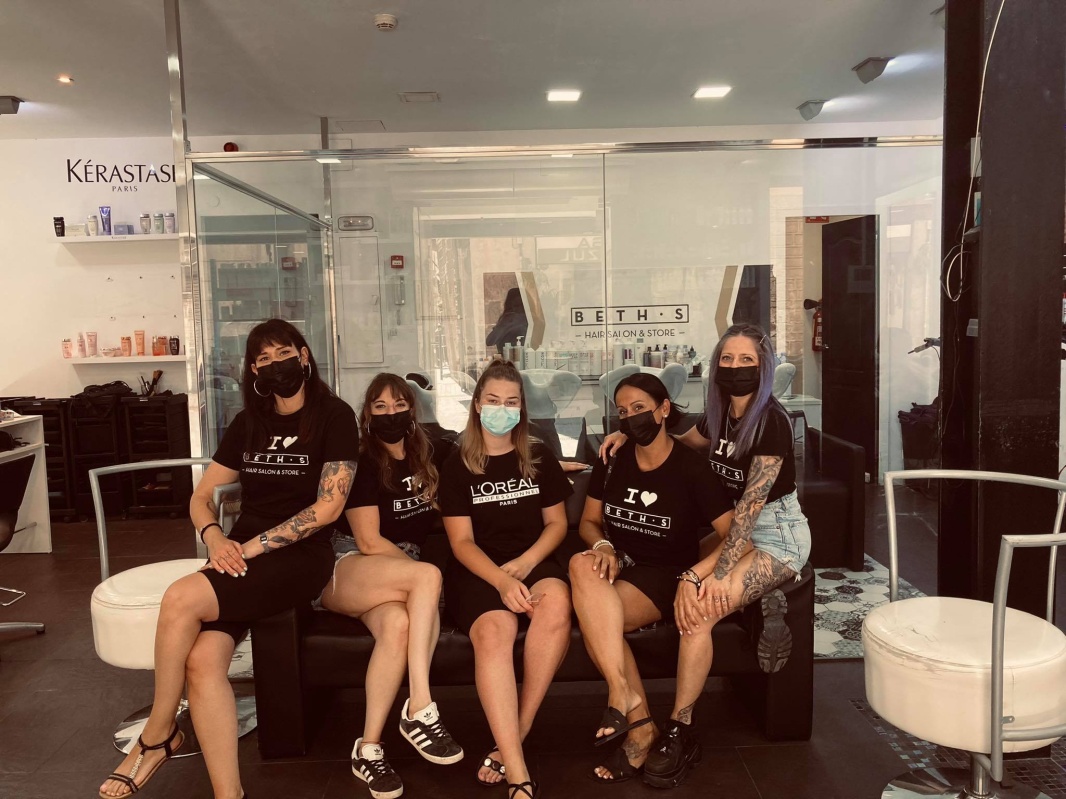 Realizácia mobility
3 žiačky učebného odboru kaderník, 1 žiačka nadstavbového odboru vlasová kozmetika a majsterka odborného výcviku v odbore kaderník nadobudli:
nové vedomosti, zručnosti a kompetencie  v tvorbe pánskych a dámskych účesov,
oboznámili sa s novými profesionálnymi značkami vlasovej kozmetiky,
pracovali v medzinárodnom multikultúrnom prostredí,
zlepšili si svoje jazykové kompetencie,
spoznali miestnu kultúru a tradície.
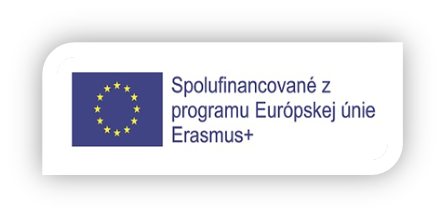 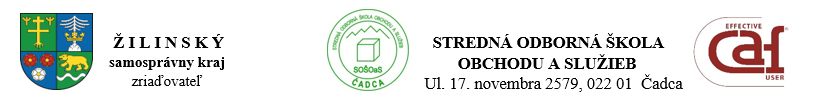 .
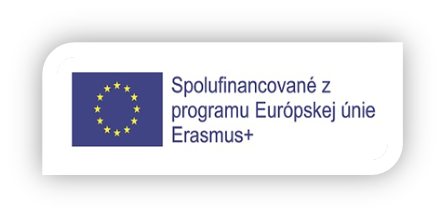 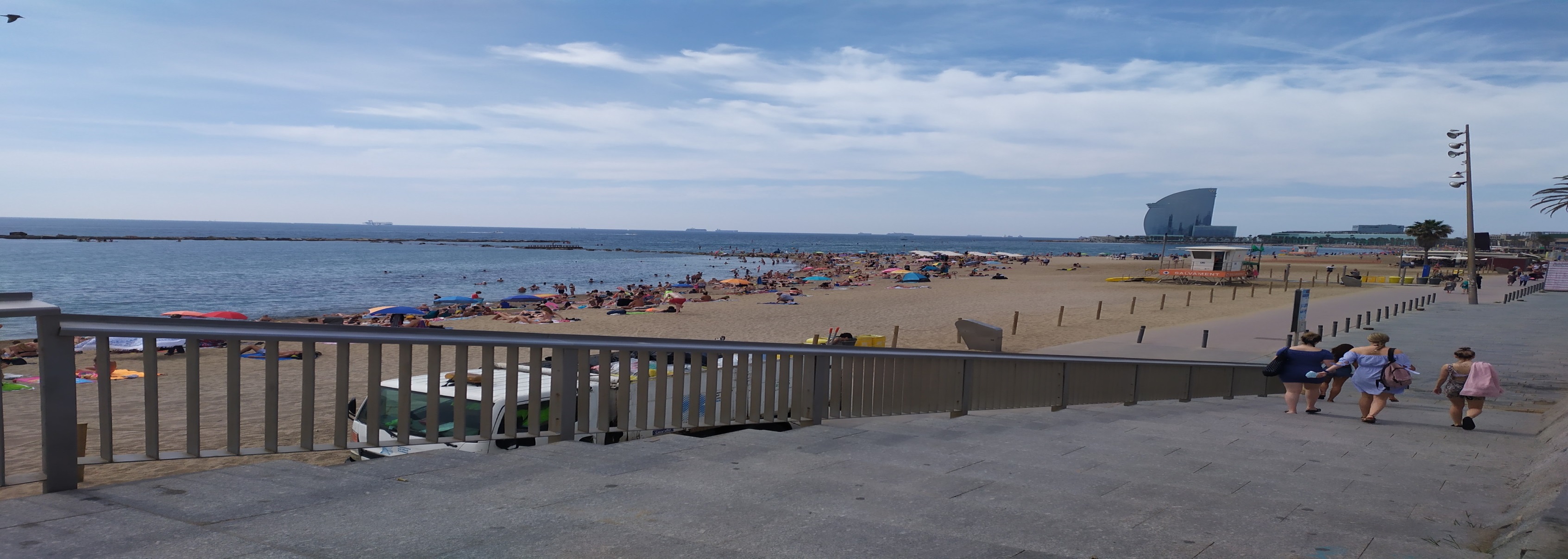 Počas mobilityÚčastníčky pracovali v sieti kaderníckych salónov BETH'S Hair Salon & Store. Bola to jedinečná príležitosť 
oboznámiť sa s novými technologickými postupmi a trendmi v  oblasti pánskych a dámskych účesov,
nadobudnúť vedomosti z oblasti kozmetiky a starostlivosti o zákazníka,
naučiť sa samostatne pracovať.
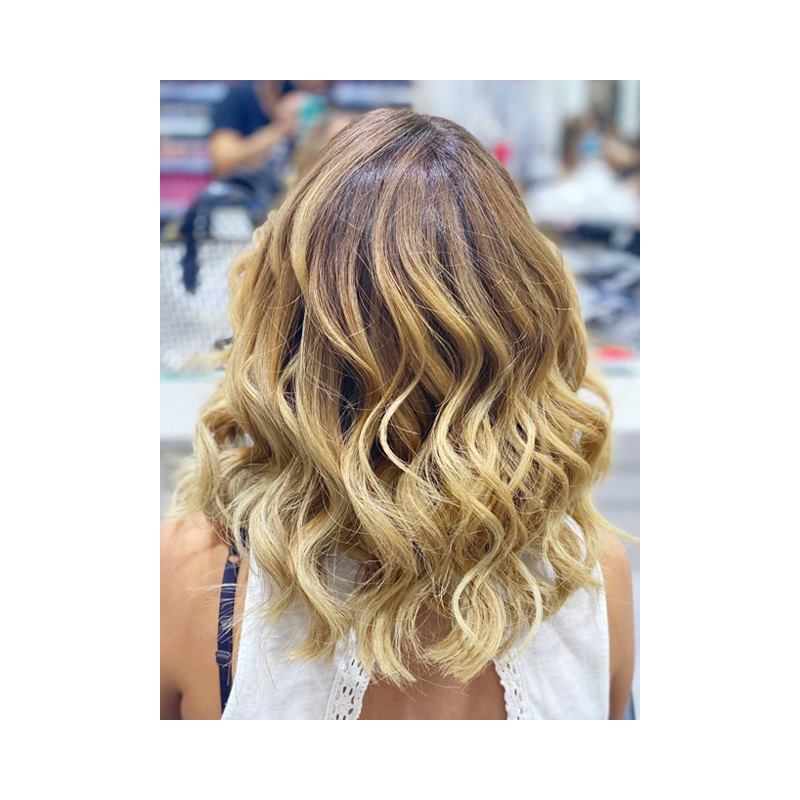 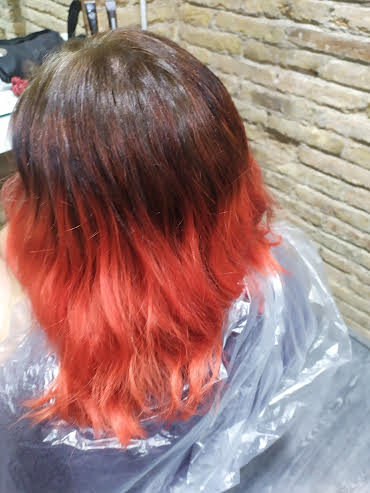 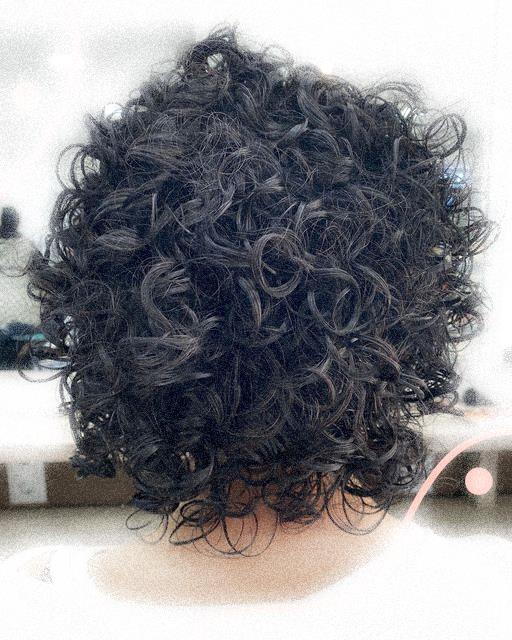 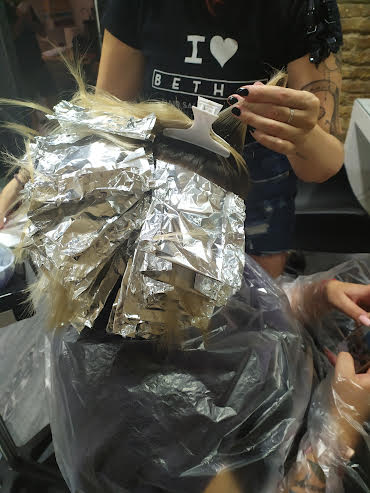 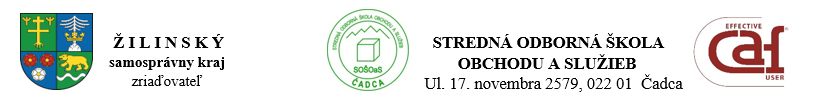 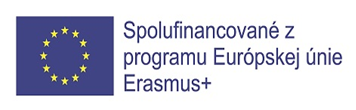 Postrehy účastníkov

Pracovali sme v profesionálnych kaderníckych salónoch s moderným vybavením, skúsenými kaderníkmi a širokou škálou profesionálnych značiek.
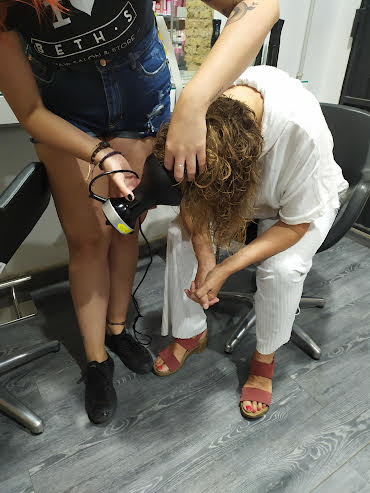 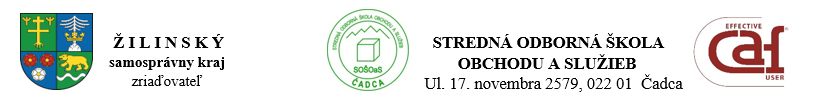 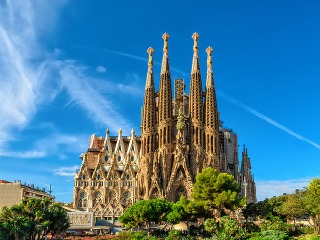 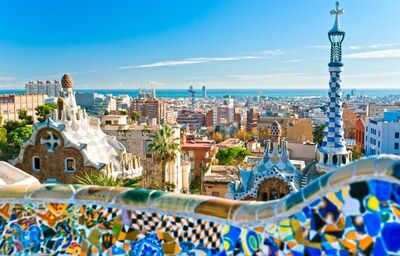 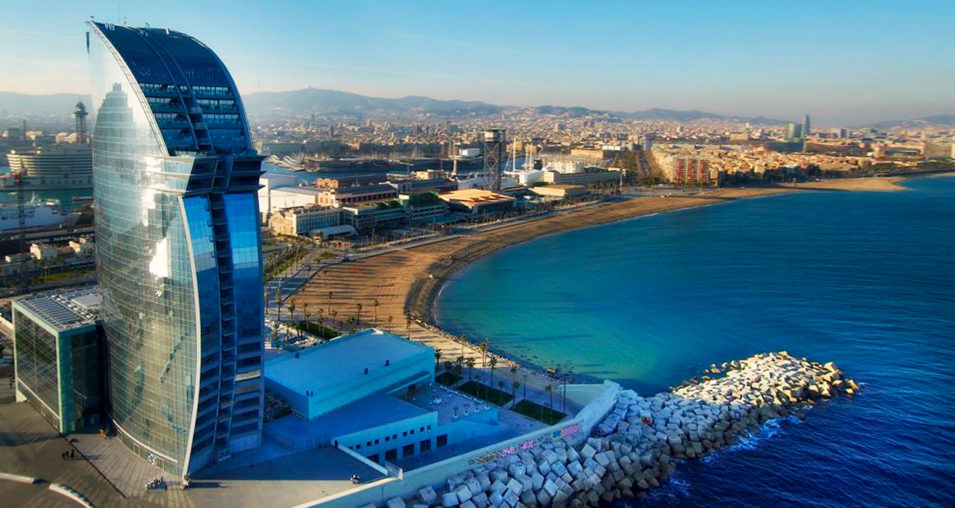 Voľný čas
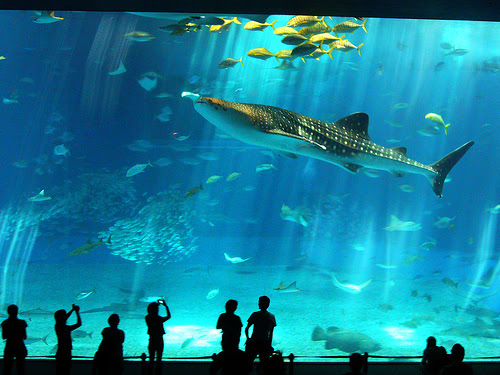 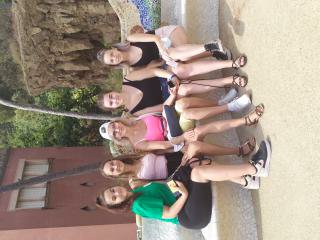 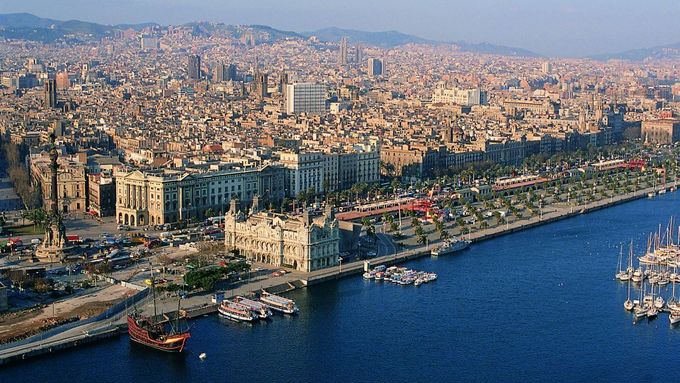 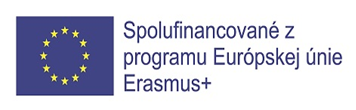 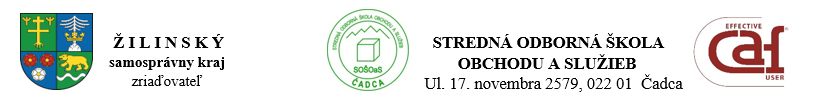 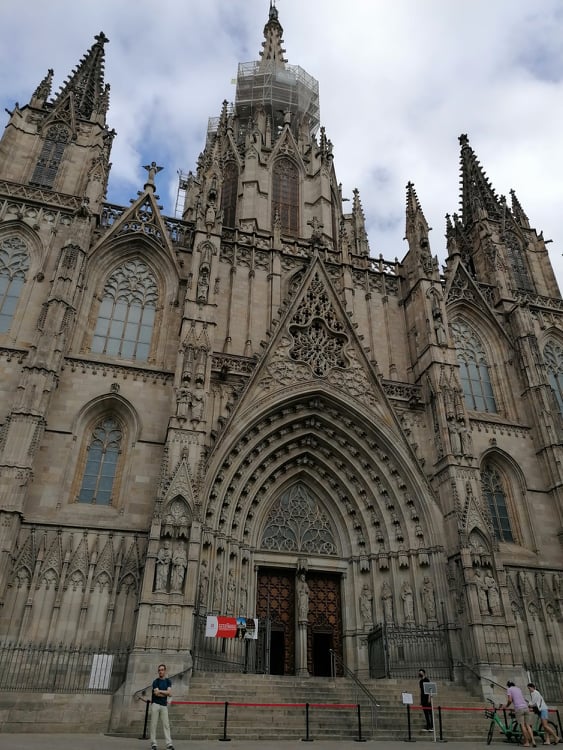 Spoznávanie kultúry
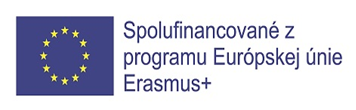 Navštívili a obdivovali  sme architektonické stavby A. Gaudího, Chrám Sagrada Família, Park Guel, Arc de Triomf, Aquarium de Barcelona, Cathedral  de Barcelona a mnoho ďalších ...
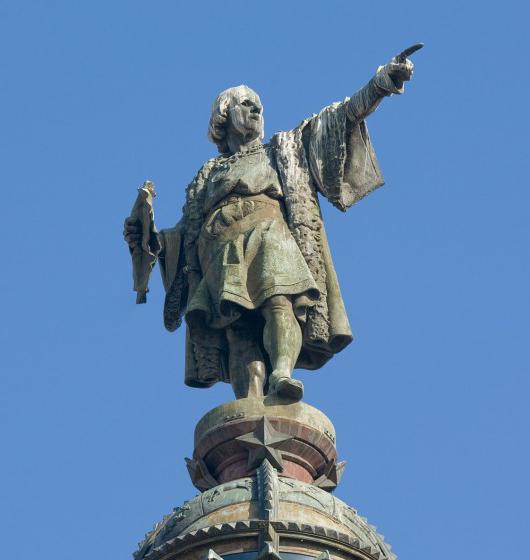 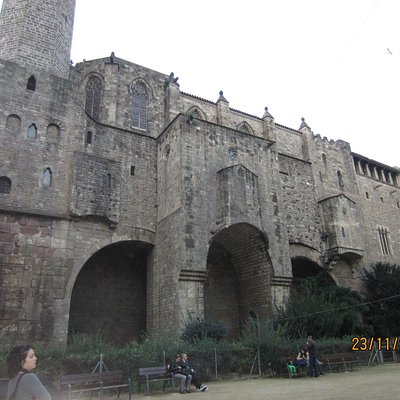 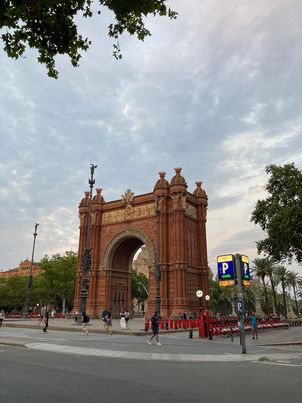 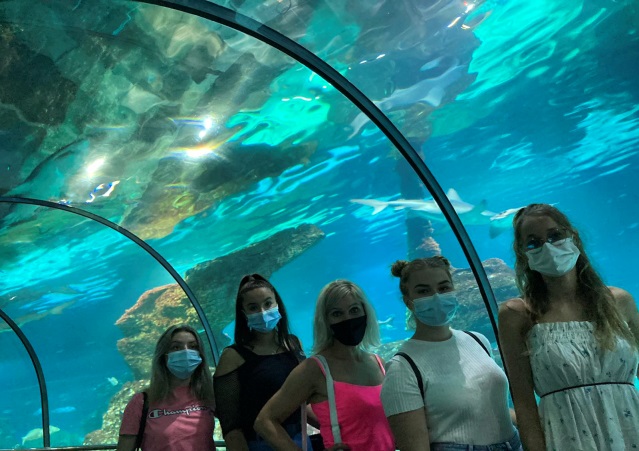 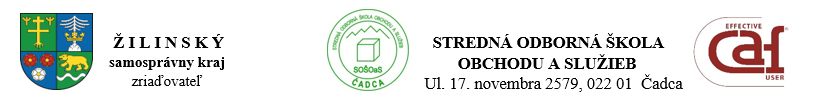 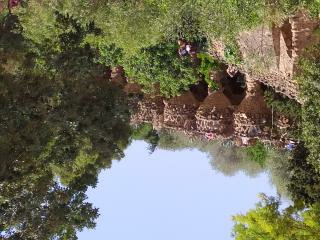 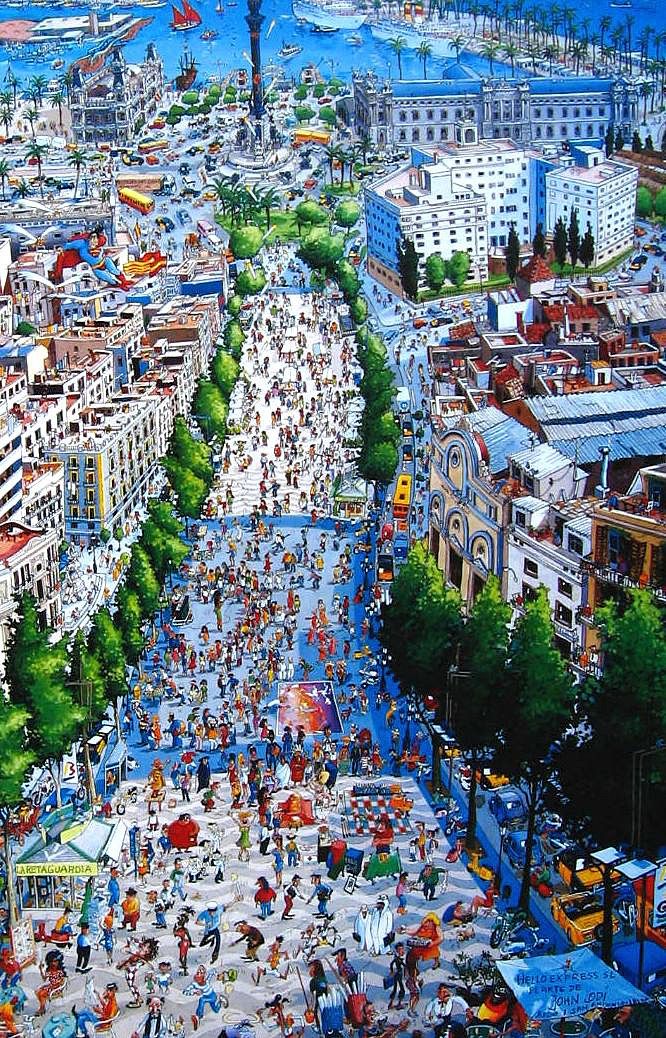 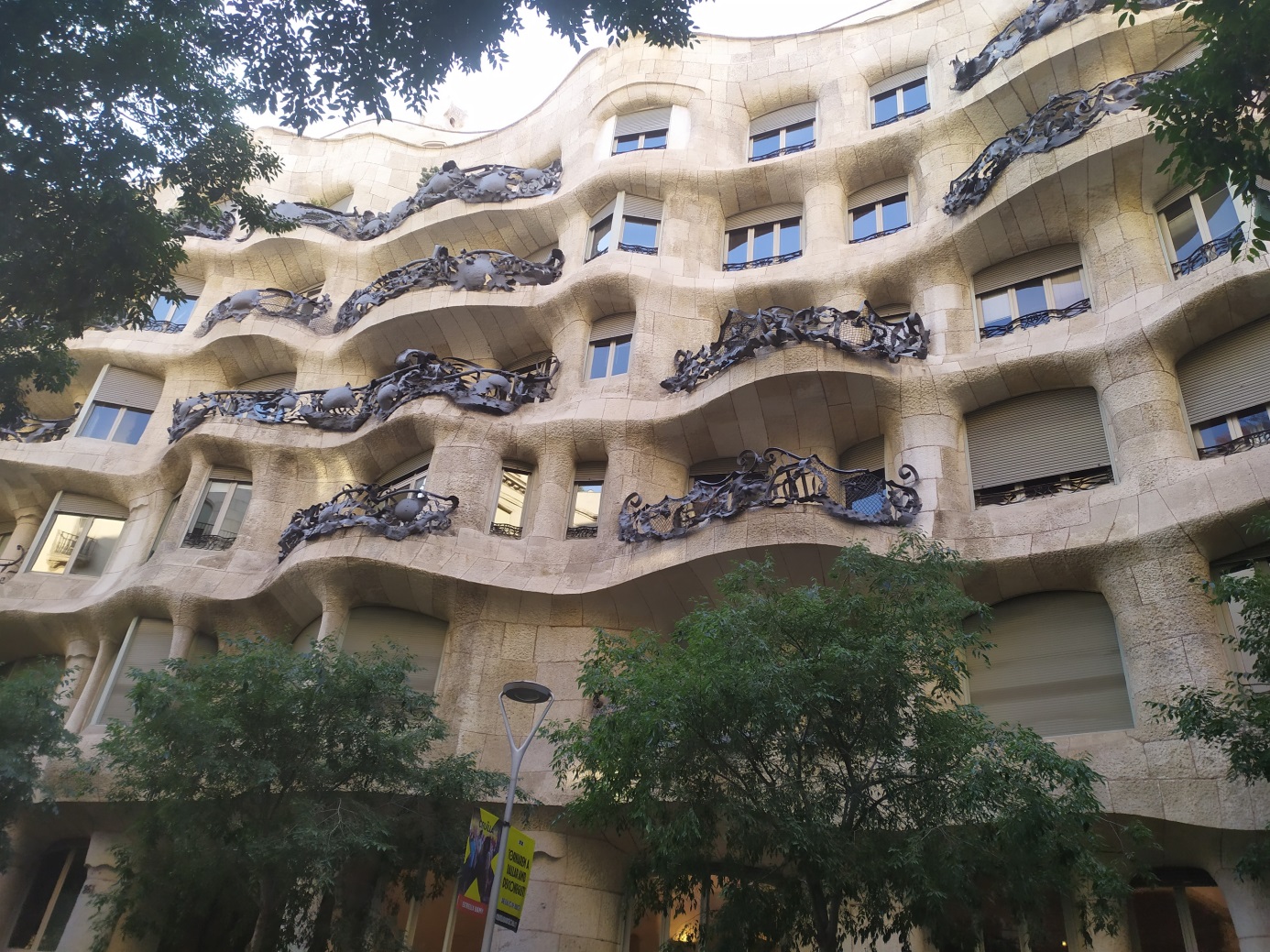 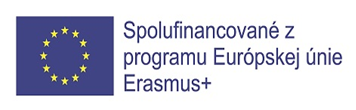 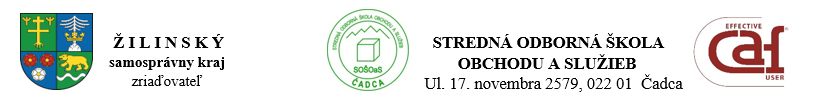 Prostredníctvom tejto mobility sme spoznali novú krajinu, zaujímavých ľudí, zdokonalili sme sa v našej    profesii a strávili mesiac v krásnom prímorskom prostredí.
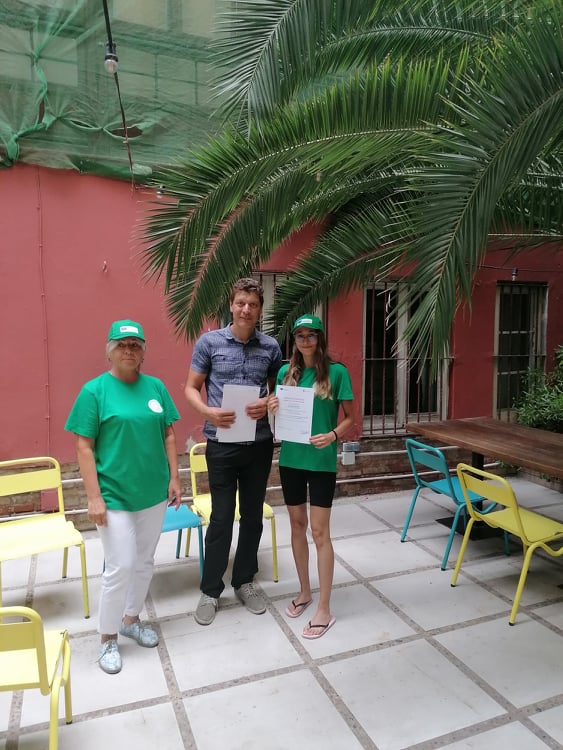 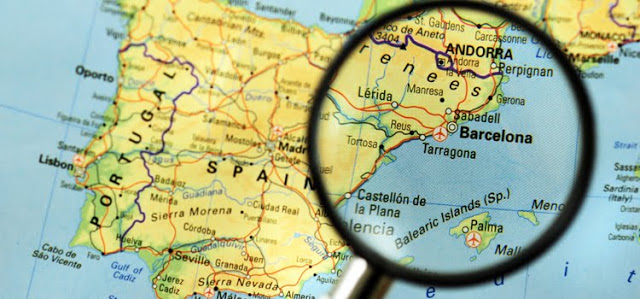 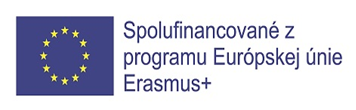 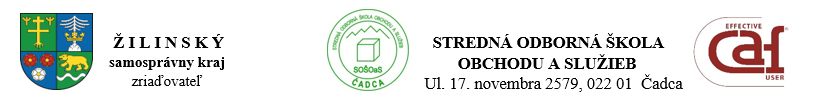 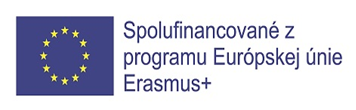 Práca v zahraničí rozšírila naše obzory: 
získali sme pracovné skúsenosti,
dokážeme sa flexibilne rozhodovať a využívať sebareflexiu, 
komunikovali sme v anglickom jazyku a nadviazali priateľské kontakty.
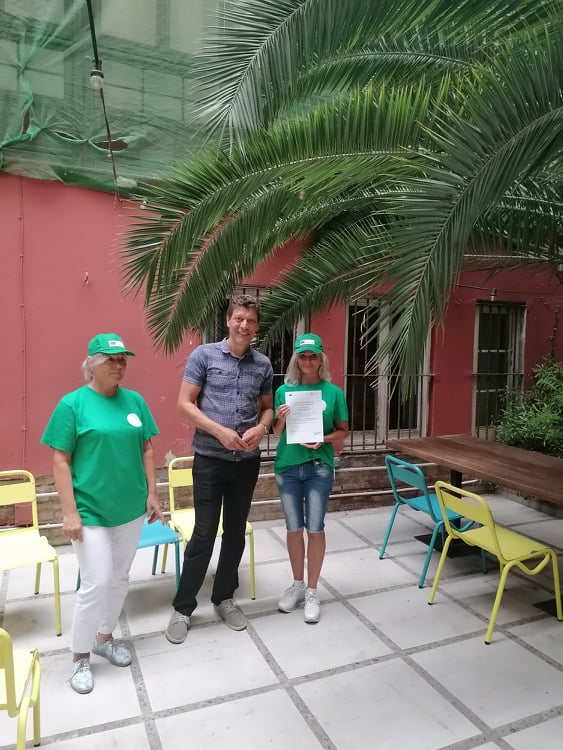 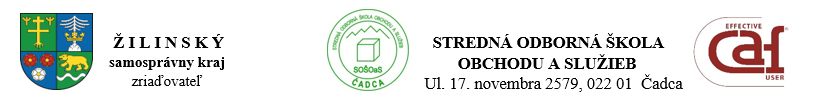 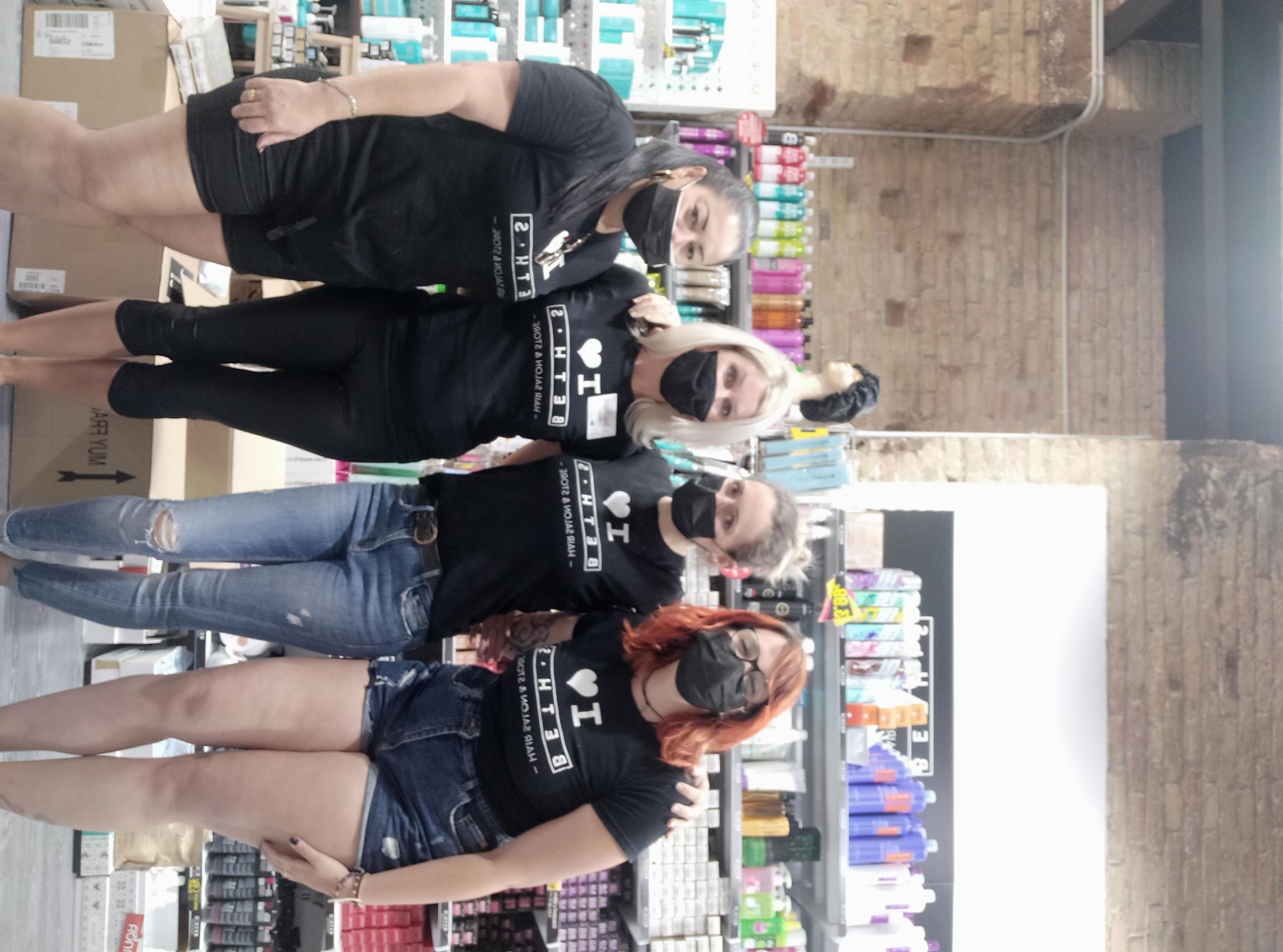 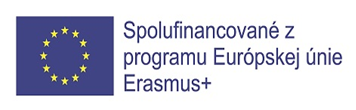 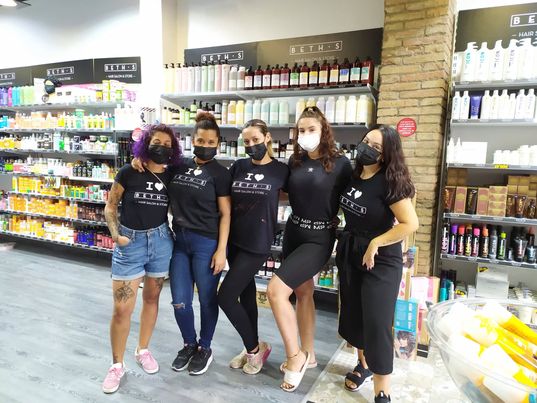 ĎAKUJEME ZA POZORNOSŤ.
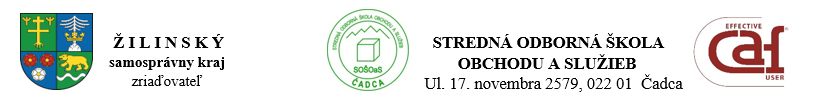